ИНВЕСТИЦИОННЫЙ ПАСПОРТ 
   МУНИЦИПАЛЬНОГО РАЙОНА
«ЧЕРНЫШЕВСКИЙ РАЙОН»
Уважаемые дамы и господа!
Приветствую Вас от имени администрации
муниципального района «Чернышевский район» и представляю Вашему вниманию инвестиционный паспорт нашего района.Администрация района уделяет большое внимание социально-экономическому развитию Чернышевского района, повышению инвестиционной привлекательности. Многое делается для развития инфраструктуры: дороги, связь, сферы обслуживания. Но ещё больше предстоит сделать. Безусловно, привлечение опыта и инвестиций других территорий и стран поможет развитию инфраструктуры в районе. Сегодня на территории района есть разные возможности для реализации инвестиционных проектов.
      Уважаемые инвесторы, приглашая Вас к сотрудничеству, хотелось бы заверить, что в Чернышевском районе в лице администрации района Вы найдете хороших помощников в становлении и развитии вашего бизнеса.

           Мы готовы рассматривать любые взаимовыгодные предложения и будем рады  сотрудничеству!
Приглашаем к сотрудничеству 
в сфере  производства и переработки сельскохозяйственной продукции;
добычи полезных ископаемых;
развития туризма;
развитие  оздоровительной деятельности.


Предлагаем Вашему вниманию презентацию о нашем районе, нашей малой родине, которую мы очень любим и хотим видеть цветущей и развивающейся.
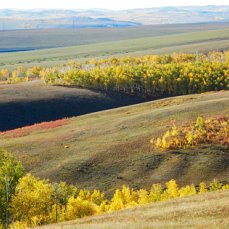 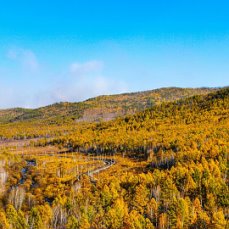 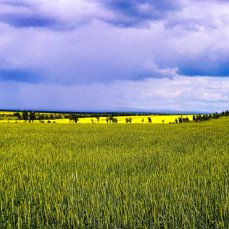 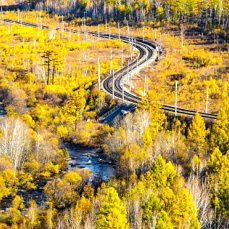 Чернышевский район
Статус: муниципальный район
Административный центр: посёлок городского типа Чернышевск
Субъект РФ: Забайкальский край
Федеральный округ: Сибирский
Экономический район: Восточно-Сибирский
Состав: 18 муниципальных образований
Географическое положение
Площадь Чернышевского района составляет – 1 294 072 га

Чернышевский район граничит:
на юге и юго-западе с Нерчинским районом
    (протяженность границы 130 км);

на юге и юго-востоке со Сретенским районом
    (протяженность границы 200 км);

на западе и северо-западе с Тунгокоченским 
районом (протяженность границы 250 км);

на востоке и северо-востоке с Могочинским 
районом (протяженность 100 км)

Общая протяженность границы района                  составляет  680 км.
Административно-территориальное деление
Городское поселение «Чернышевское»
Городское поселение «Аксёново-Зиловское»
Городское поселение «Букачачинское»
Городское поселение «Жирекенское»
Сельское поселение «Алеурское»
Сельское поселение «Байгулское»
Сельское поселение «Бушулейское»
Сельское поселение «Гаурское»
Сельское поселение «Икшицкое»
Сельское поселение «Комсомольское»
Сельское поселение «Курлыченское»
Сельское поселение «Мильгидунское»
Сельское поселение «Новоильинское»
Сельское поселение «Новооловское»
Сельское поселение «Старооловское»
Сельское поселение «Укурейское»
Сельское поселение «Урюмское»
Сельское поселение «Утанское»
Климатические условия
Климат резко континентальный, с холодной продолжительной зимой, относительно теплым летом

Средние январские температуры воздуха составляют -28 -34 градусов С.
Средние июльские температуры воздуха составляют +17  +25 градусов С.
Агроклиматические данные по району:
    - безморозный период колеблется от 
80 (на севере) до 95 (на юге) дней.
    - продолжительность вегетационного периода составляет 130 дней на севере и 160 дней на юге

В соответствие с агроклиматическими показателями в районе можно заниматься выращиванием яровой пшеницы, ржи, ячменя, овса, рапса, бобовых культур, гречихи, картофеля, овощных культур
Водные ресурсы
Главной рекой района является р. Куэнга, длина в пределах района -180 км.
Второй крупной рекой является р. Нерчуган – 140 км.
Третья по величине река района - р. Белый Урюм. Из общей протяженности реки в 145 км 108 км приходится на Чернышевский район.
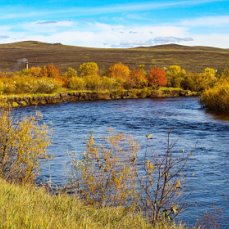 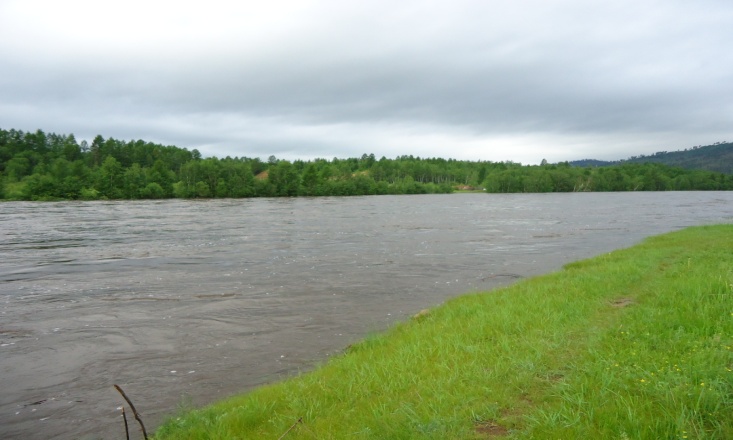 Земельный фонд муниципального района
Ставки арендной платы на землю
Ставки арендной платы на землю в городском поселении «Чернышевское»
Размер налоговых ставок по земельному налогу сельских и городских поселений муниципального района "Чернышевский район»
Размер налоговых ставок по налогу на имущество физических лиц сельских и городских поселений муниципального района "Чернышевский район»
Лесной фонд
Леса занимают площадь 913 731 га
      (70,6% территории района)

В составе древесных пород преобладают лиственница и береза; менее распространена сосна обыкновенная

Важным элементом в растительности тайги нашего района являются кустарнички и полукустарнички. Открывают этот список самые распространенные и самые желанные для ягодников- голубика и брусника
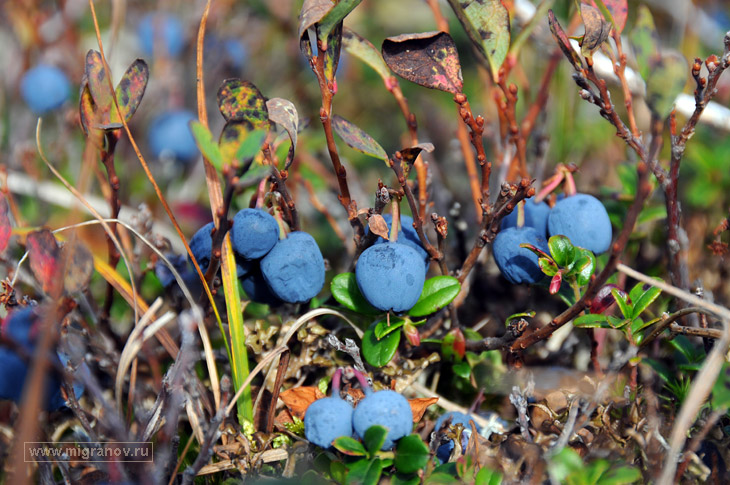 Достопримечательности
В 2010 году в пади Кулинда  недалеко от с. Старый Олов найдены остатки небольших динозавров компсогнатов юрского периода.
          Ранее были обнаружены две части рога носорога, конечности бизонов, бивень мамонта длиной 2 м 40 см.
         Спасская церковь с. Курлыч была построена в 1903 году. Это уникальный экземпляр красивейшей архитектуры создан в стиле барокко и не имеет себе аналогов.
          Вел строительство читинский архитектор Г.В.Никитин - выпускник Петербургской Академии художеств. Проект архитектуры был взят с работ архитектора Г. Б. Шплета.
      Достопримечательностью района является источник минеральной воды бальнеологического значения «Ульякан», расположенный в с. Ульякан.
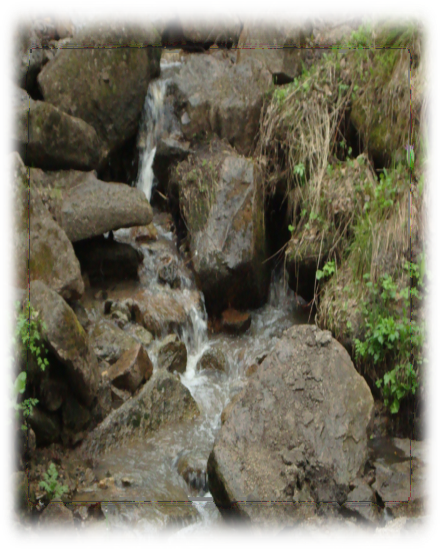 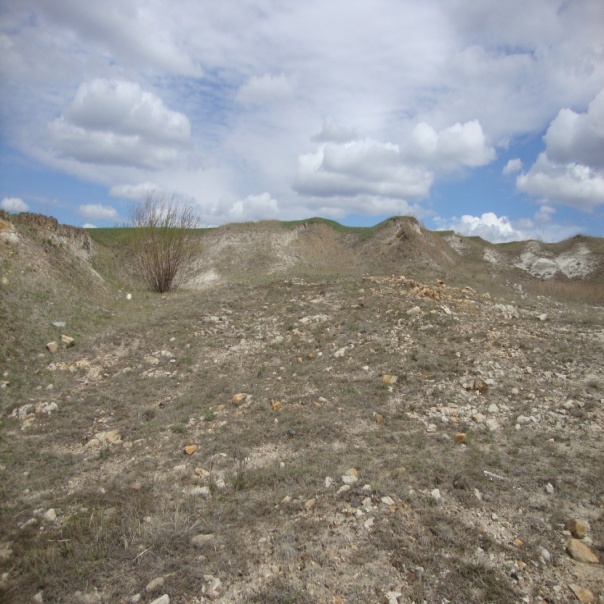 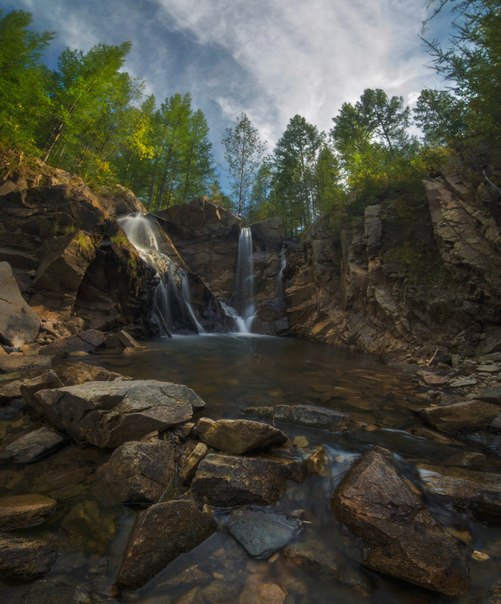 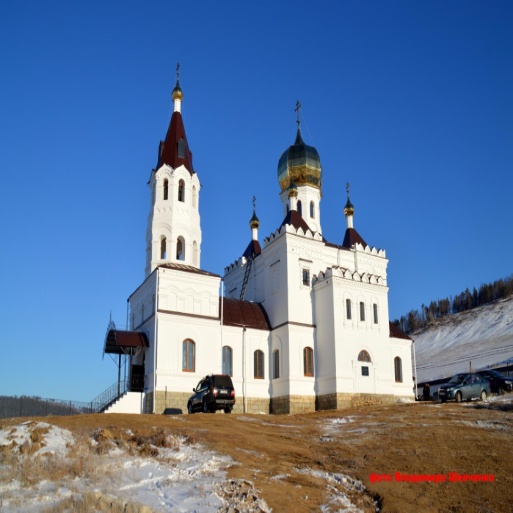 Источник минеральной воды «Ульякан»
Спасская церковь 
с. Курлыч
Водопад в 
п. Букачача
Место раскопок динозавров
Минерально-сырьевые ресурсы
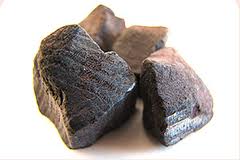 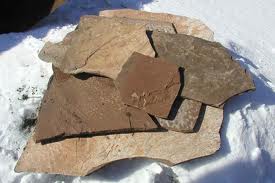 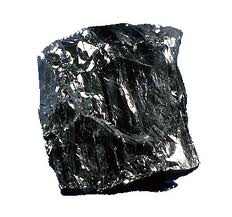 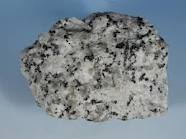 Минерально-сырьевые ресурсы
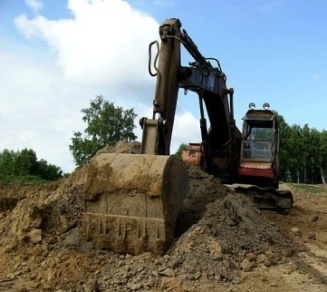 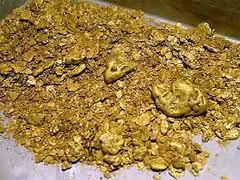 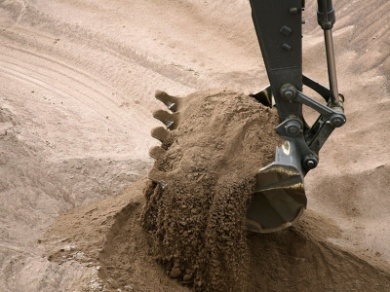 Автомобильный транспорт
Общая протяженность автомобильных дорог: 
общего пользования местного значения - 553 км.
через территорию района проходит 187 км федеральной автодороги «Амур».        Чернышевский район имеет выгодное транспортное расположение, которое влияет на устойчивое экономическое развитие района.
Регулярное автобусное сообщение с населенными пунктами осуществляют:
ООО «Востоктранс», ИП Сахневич В.Н., ИП Размахнина Г.Д., ИП Корнилов Д.Н.
Практически все населенные пункты района охвачены автомобильным транспортом
Железнодорожный транспорт
Чернышевский район пересекает транссибирская магистраль-275,4 км, её ветка «Чита-Чернышевск» соединяет Забайкальский край с Хабаровским краем 

В районном центре расположена крупная узловая станция, есть возможность формирования грузовых составов

В районе расположен узел железных дорог ( 3 направления: Чита, Могоча, Букачача)

На территории муниципального образования расположены  железнодорожная станция, вокзал, локомотивное и вагонное депо, дистанция электроснабжения, дистанция пути и др. предприятия

    Пропускная способность станции около 60 пар поездов в сутки
Телекоммуникации
Услуги электросвязи и почтовой связи на территории района оказывают Читинский филиал ПАО «Ростелеком», операторы сотовой связи ПАО «Мегафон» и ПАО «МТС», ПАО «Вымпел-Коммуникации», ООО "Йота«, УФПС  Забайкальского края – филиал ФГУП «Почта России».
Сотовая связь в 24 населенных пунктах, включая районный центр.
Услуги почтовой связи оказывают 17 отделений связи.
Доступ к сети Интернет имеют 12 населенных пунктов. 
Во всех поселениях установлены таксофоны.
Образование
На территории района находится 23  общеобразовательные школы, 17 детских садов;
2 учреждения дополнительного образования
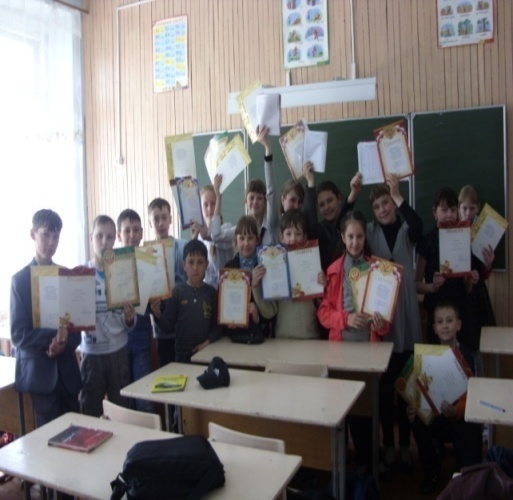 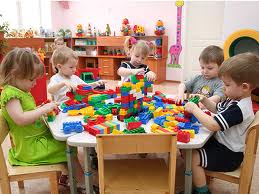 Здравоохранение
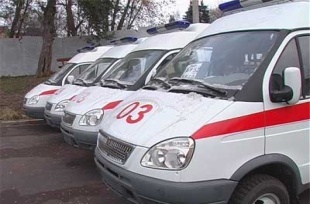 Структура муниципального здравоохранения представлена государственным учреждением  здравоохранения "Чернышевская ЦРБ", в том числе:
поликлиникой на 783 посещений в смену, 
стационаром на 152 койки круглосуточного пребывания, 
16 фельдшерско-акушерскими пунктами, 
- дневным стационаром на 62 коек.
.
Культура, физическая культура и спорт
действует 22 учреждения  культурно-досугового типа, детская школа искусств с филиалами в п. Жирекен;
количество библиотек – 21, книжный фонд – 157341  экз.
спортивных сооружений 86, в т. ч.: 20 спортивных залов, 13 футбольных полей, 1 плавательный бассейн, за 2016 год подготовлено спортсменов массовых разрядов – 298 человек.
число музеев – 1, открыт музейный сайт - «Чернышевский краеведческий музей».
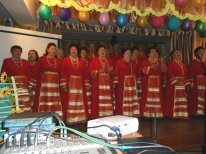 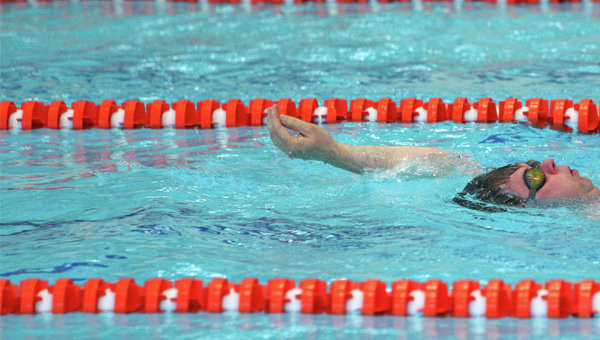 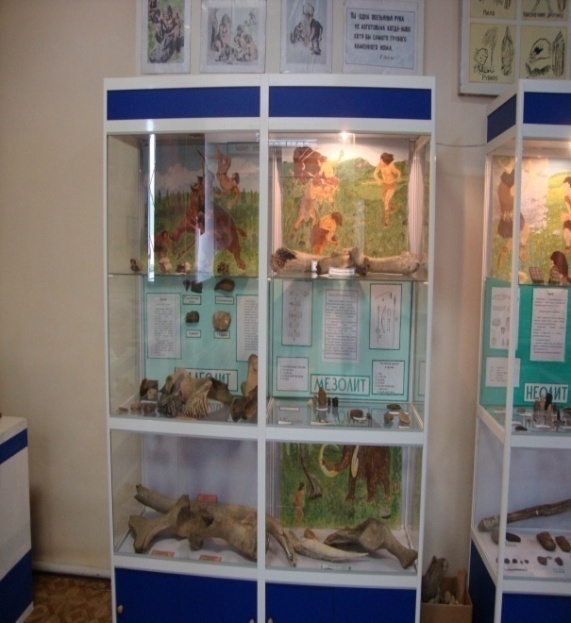 Трудовые ресурсы, демография
Рынок труда
Развитию рынка труда в районе способствует реализация мероприятий по содействию занятости населения в муниципальном районе «Чернышевский район». Для подбора работодателями кадров в кратчайшие сроки в Центре занятости формируется банк вакансий.
С применением новых технологий предоставления государственных услуг в электронном виде появилась возможность работать с работодателями других регионов и получать их вакансии для граждан Чернышевского района. Получены  вакансии от работодателей других регионов  (межтерриториальные вакансии) о возможности трудоустройства  вахтовым методом и возможностью переезда с целью трудоустройства в другом регионе.
Финансово-кредитные учреждения
ВТБ-24
Сбербанк
Россельхозбанк
На территории Чернышевского района осуществляют свою деятельность филиалы банков:
ПАО «Сбербанк России» (пгт. Чернышевск, п. Букачача, пгт. Аксеново-Зиловское,                                            пгт. Жирекен);
ПАО «ВТБ-24» (пгт. Чернышевск, пгт. Аксеново-Зиловское);
АО «Россельхозбанк» (пгт. Чернышевск);
ПАО КБ «Восточный» (пгт. Чернышевск);
Мини-офис №259 Совкомбанка  (пгт Чернышевск).
Финансы муниципального района
Фактически за 2016 год в консолидированный бюджет района поступило доходов в объёме 270 539,7 тыс. руб., что составило 100,6 % от бюджетных назначений.
Промышленность
Добыча полезных ископаемых
На территории района разработано месторождение молибдена.
Добычу полезных ископаемых осуществлял ОАО «Жирекенский ГОК». В данный момент предприятие приостановило свою деятельность.
ООО «Каменный пояс» владеет лицензией на право пользования участком недр с целью добычи песчаника на Старооловском месторождении.
ООО «Армет»: произвели разведку месторождения «Арчикойское», в 2017 году планируется проведение экспертизы проекта фабрики, разработка рабочей документации;
В 2018 году - сооружение карьера, строительство и подготовка к эксплуатации, опытно-промышленная эксплуатация. В 2019 году планируется добыча золотой руды.
Обрабатывающие производства
Среди важнейших видов производимой 
продукции субъектами малого 
предпринимательства в районе наибольший 
удельный вес  занимает продукция пищевой 
промышленности.
-ООО «Хлебокомбинат»
-ИП Бекрина Л.В.
-ИП Ибрагимова Т.З.
-ИП Варданян А.Р.
-ИП Агаркова О.С.
-ИП Татаров С.А.
-КФХ Черников Д.К.
-КФХ Пьянникова Н.В.
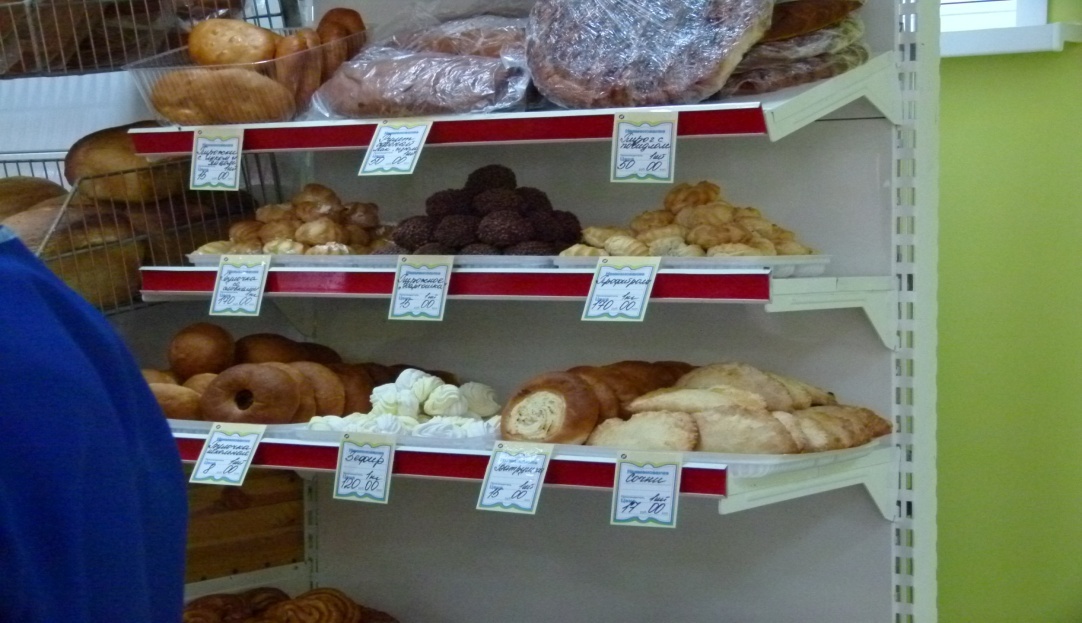 Сельское хозяйство
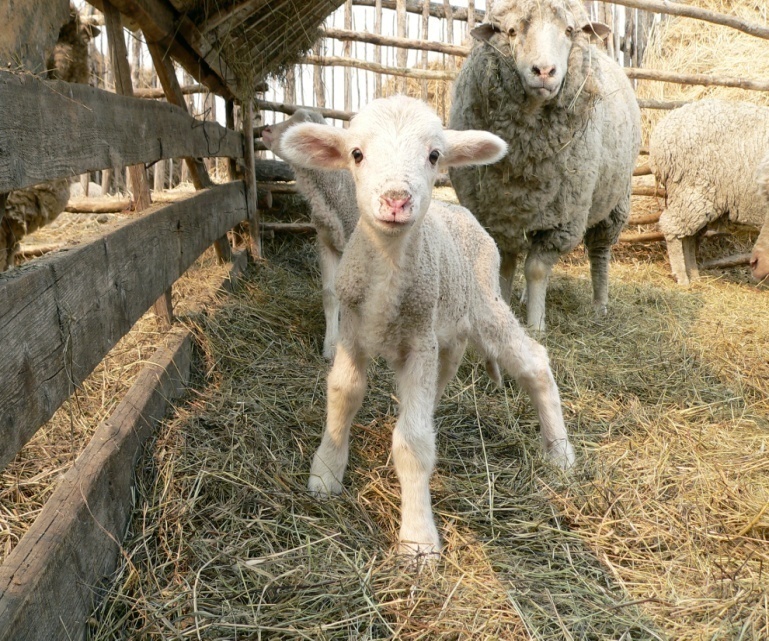 В районе 9 сельскохозяйственных предприятий 
2 племенных хозяйства:
       - СПК «Байгульский»-выращивание КРС «Казахской белоголовой» породы;
       - АО «Племенной завод «Комсомолец»-выращивание овец «Забайкальской тонкорунной» породы.

 В хозяйствах всех категорий насчитывается:
Жилищно-коммунальное хозяйство
Жилищный фонд Чернышевского района на 01.01.2017 года – 712,4 тыс.кв.м.
Общая площадь жилых помещений в среднем на одного жителя – 21,35 кв.м.
Услуги ЖКХ оказывают  10  предприятий :
- 5  Обществ с ограниченной ответственностью;
- 5 Муниципальных унитарных предприятий.
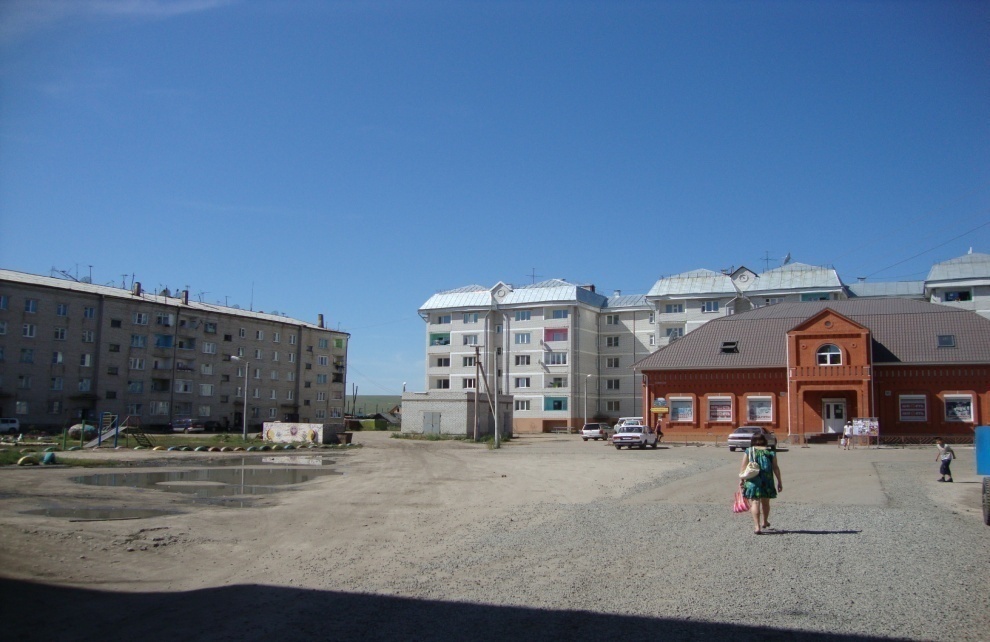 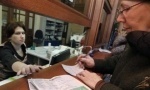 Строительство
За 2016 год введено в эксплуатацию:
34 ед. индивидуальных жилых домов площадью 2636,6 кв.м;
5 линий электропередач общей протяженностью 9403 м в п. Аксеново-Зиловское;
придорожный комплекс СТО и кафе, п.Чернышевск, автотрасса Чита-Хабаровск  - 310,4 кв.м; 
котельная Дирекции по тепловодоснабжению - структурного подразделения Забайкальской железной дороги - филиала ОАО «РЖД» п.Чернышевск, Промышленный тупик, строения 1-9, сооружения 1-7  - 619,7 м.кв.;
магазины и кафе общей площадью 200 кв.м.;
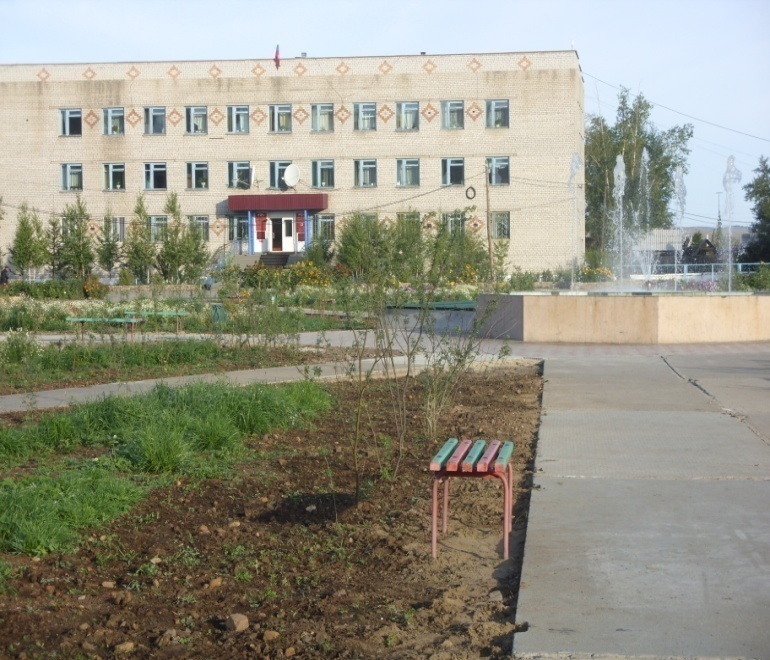 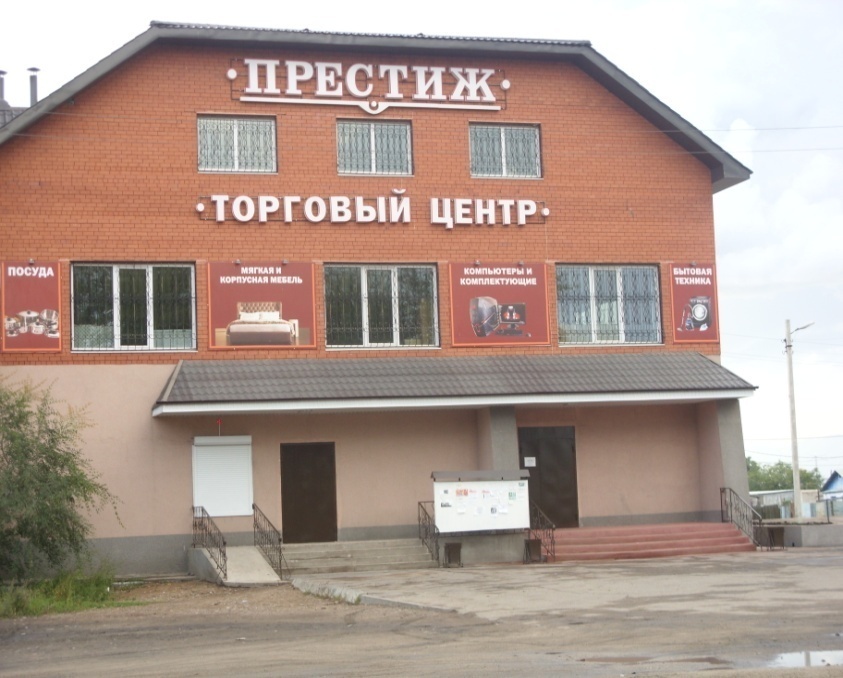 Потребительский рынок
Объекты потребительского рынка за 2016 год
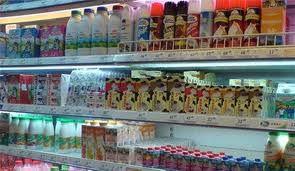 Малый и средний бизнес
Число субъектов малого и среднего предпринимательства 
  составляет 650 ед. из них:
      -63 малые предприятия
      -587 индивидуальные предприниматели, в том числе 49 КФХ.

        Предприятия розничной торговли занимают 69%
                       Виды производимой продукции:
     	- хлеб и хлебобулочные изделия
     	- молочная продукция
     	- кондитерские изделия
     	- изготовление корпусной и резной мебели
	- производство мясных полуфабрикатов
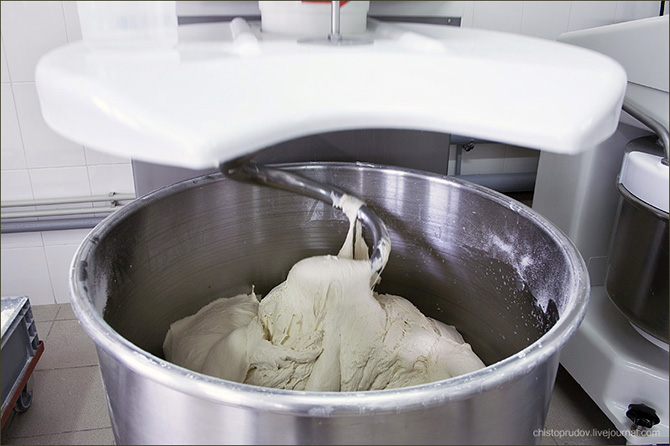 Поддержка малого предпринимательства
В рамках реализации муниципальной программы «Поддержка и развитие малого и среднего предпринимательства в Чернышевском районе» проведены мероприятия:
- за 2016 год в Муниципальный Центр Поддержки Предпринимательства обратилось за консультационно-информационными услугами 70 субъектов малого и среднего предпринимательства;
- Фондом поддержки малого предпринимательства Забайкальского края были предоставлены кредиты индивидуальным предпринимателям на общую сумму 1610,0 тыс.руб.;
-за 2016 год проведено 4 заседания Совета по развитию предпринимательской деятельности.
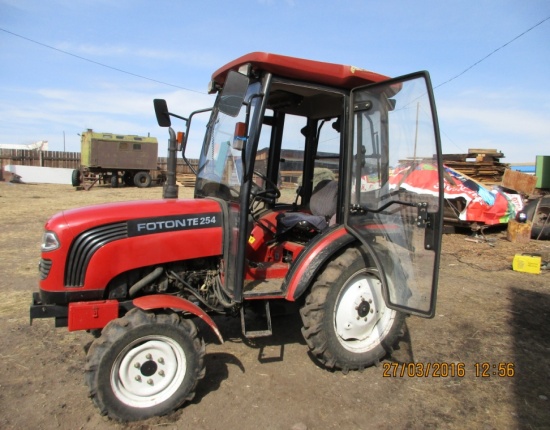 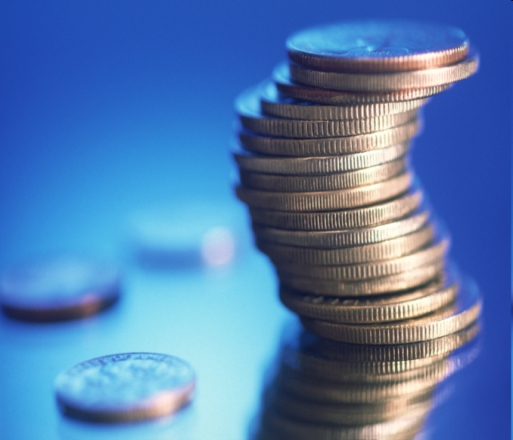 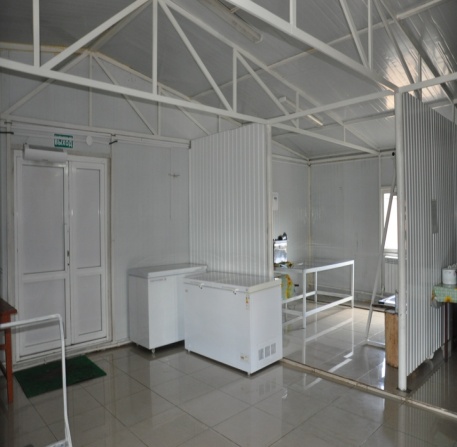 Муниципальная поддержка инвестиционной деятельности
На территории муниципального района «Чернышевский район» действует Положение о муниципальной поддержке инвестиционной деятельности в муниципальном районе «Чернышевский район».
       Цель: содействия  развитию малого и среднего предпринимательства, повышения инвестиционной привлекательности муниципального район, стимулирование инвестиционной деятельности на территории муниципального района и привлечение инвестиций на основе создания режима наибольшего благоприятствования инвесторам.


               Формы муниципальной поддержки:
- предоставление налоговых льгот;
- предоставление льгот по аренде имущества, являющегося муниципальной собственностью муниципального района «Чернышевский район»;
- субсидирование за счет средств бюджета муниципального
         района «Чернышевский район» части процентной ставки за 
         пользование кредитом;
- предоставление муниципальных гарантий  по  инвестиционным 
         проектам за счет средств бюджета муниципального района 
         «Чернышевский район»;
- предоставление инвесторам информационной и 
         организационной поддержки.
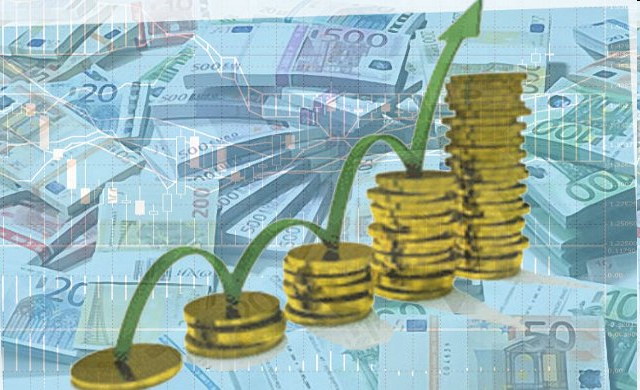 Системообразующие предприятия района
Инвестиционные проекты в сфере малого 
                 бизнеса
Предприятие по  производству
щебня в пгт. Жирекен
Инвестиции 130
 млн.рублей
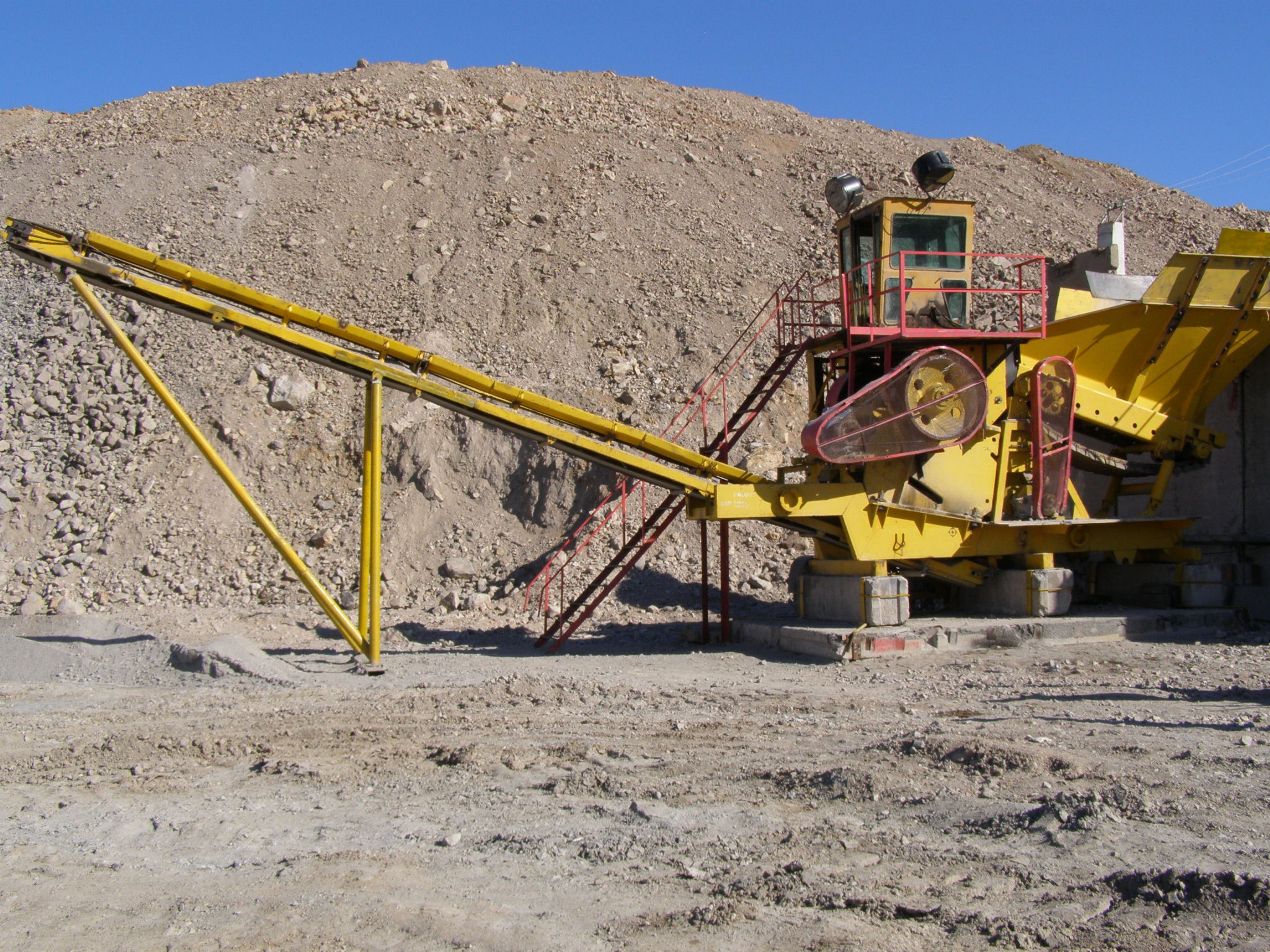 Добыча и переработка 
щебня объемом
 до 260,0 тыс. м куб. 
в год
Численность 
занятых  
58 человек
Создание предприятия по производству и переработке щебня
Развитие семейной животноводческой фермы на базе крестьянского (фермерского) хозяйства Пьянниковой Натальи Владимировны
10,8
млн.рублей
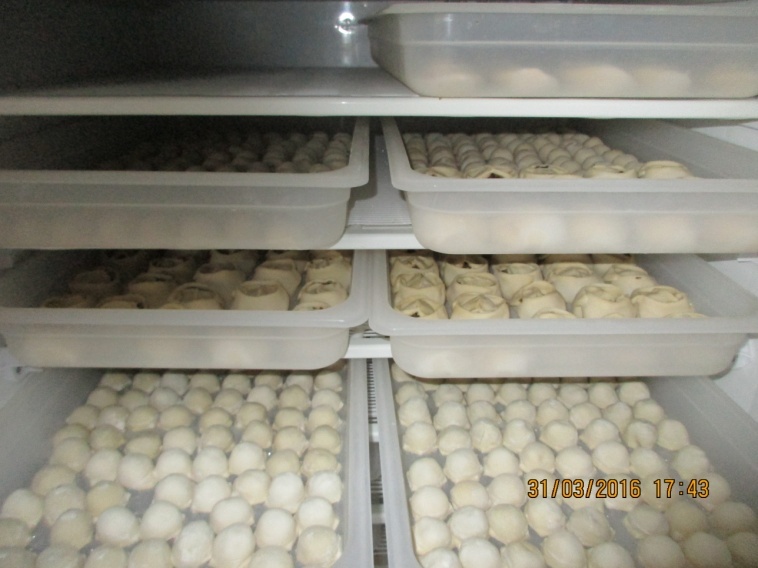 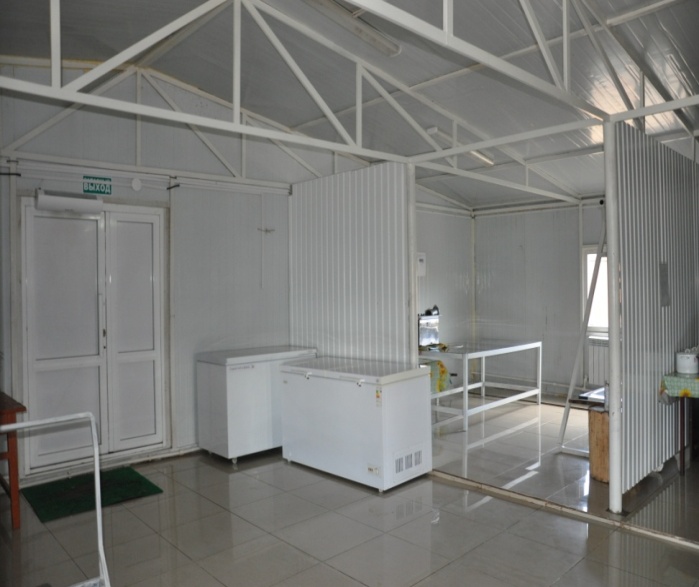 Производство мясных 
полуфабрикатов до 
25 тонн в год
Производство молока
 до 130 тонн в год
Объем инвестиций-
            10,8 млн. руб.
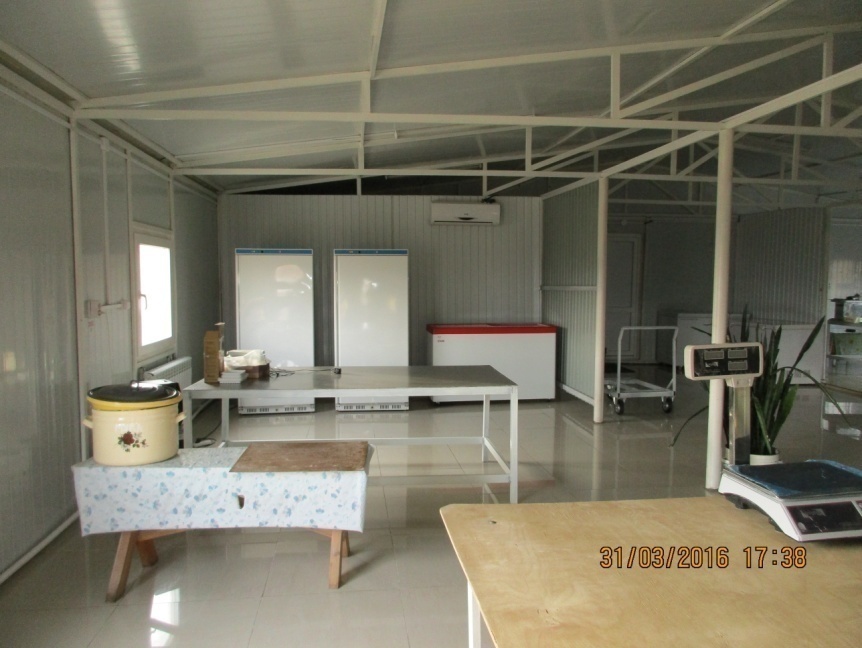 Налоговые и 
неналоговые платежи 
до 0,361 млн.руб. в год
Развитие животноводства - разведение скота молочного направления
Развитие предприятия по ремонту и эксплуатации дорогООО «ДорСервис»
10,5
млн.рублей
Обслуживание и ремонт 
дорог до 70 км. в год
Численность занятых – 
44 человек
Объем инвестиций-
            10,5 млн. рублей
Налоговые платежи
                   1,03 млн. рублей
Развитие предприятия по эксплуатации  по ремонту дорог
Развитие предприятия по добыче известняка в п. Букачача
369,0
млн.рублей
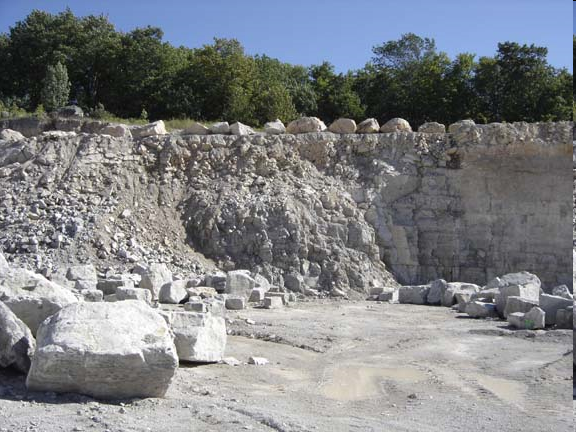 Численность занятых – 
50 человек
Налоговые платежи
                   2,7 млн.рублей
Срок окупаемости
2 года
Развитие предприятия по добыче известняка в п. Букачача
Перспективы развития инфраструктуры района
ремонт дорог, в том числе поселкового значения , в том числе с твердым покрытием;

ремонт мостов и пешеходных переходов в МР «Чернышевский район»;

Бурение новой скважины для обеспечения населения п. Чернышевск питьевой водой;

реконструкция очистных сооружений в п. Жирекен;

модернизация очистных сооружений в п. Чернышевск;

благоустройство придомовых территорий в поселках Чернышевск, Жирекен;

благоустройство парковой зоны в п. Чернышевск.
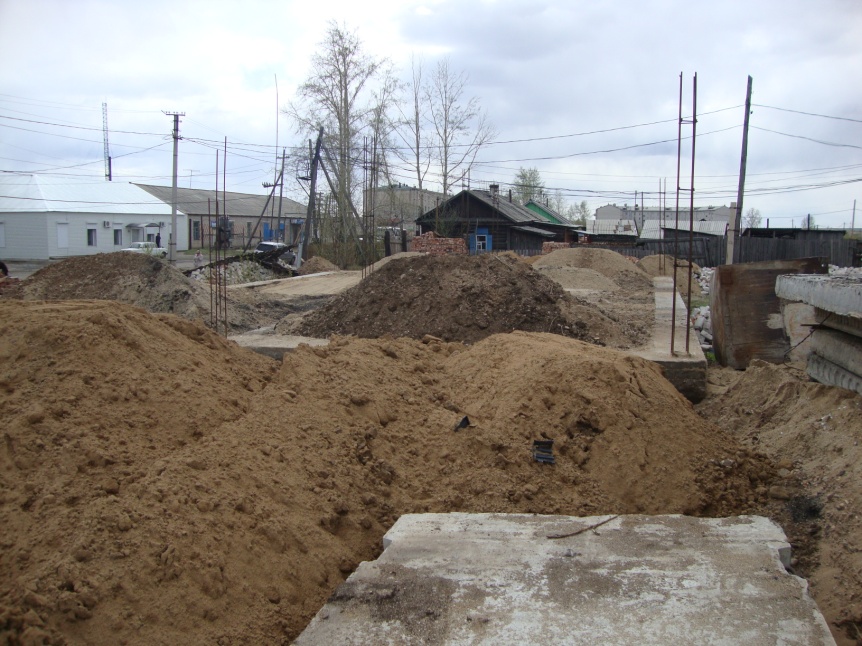 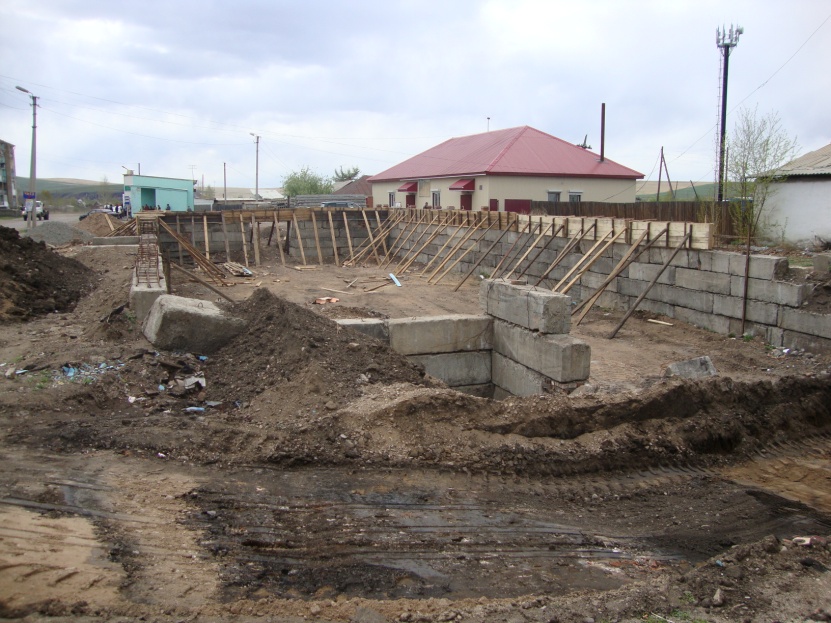 Строительство объектов социального назначения
строительство храма Богородице  Рождественской в пгт. Чернышевск;

 строительство подъезда к федеральной трассе в пгт. Чернышевск;

 строительство физкультурно-оздоровительного комплекса в пгт. Чернышевск;
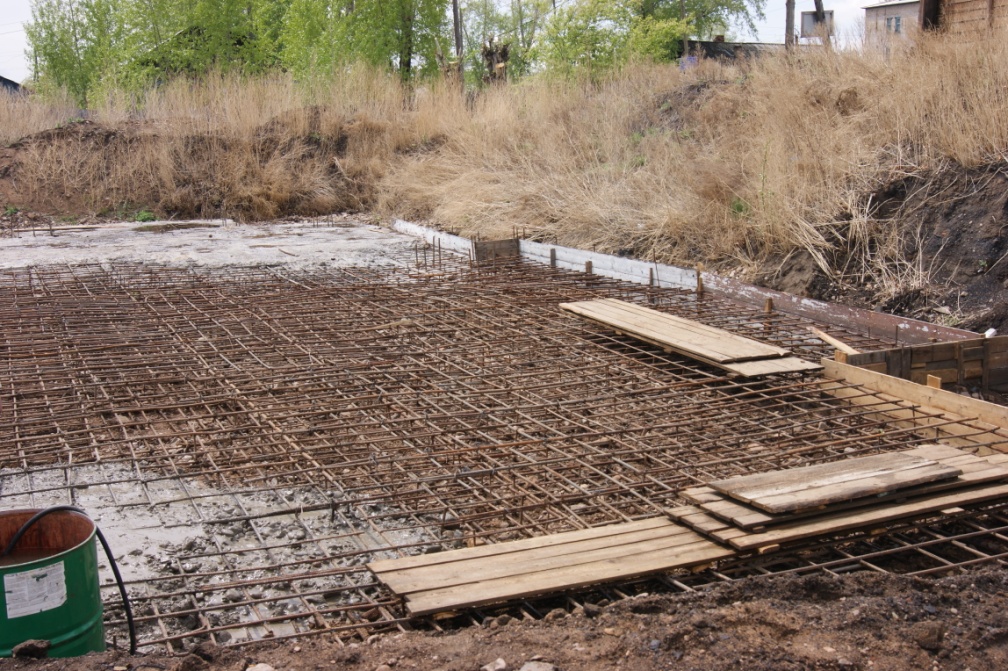 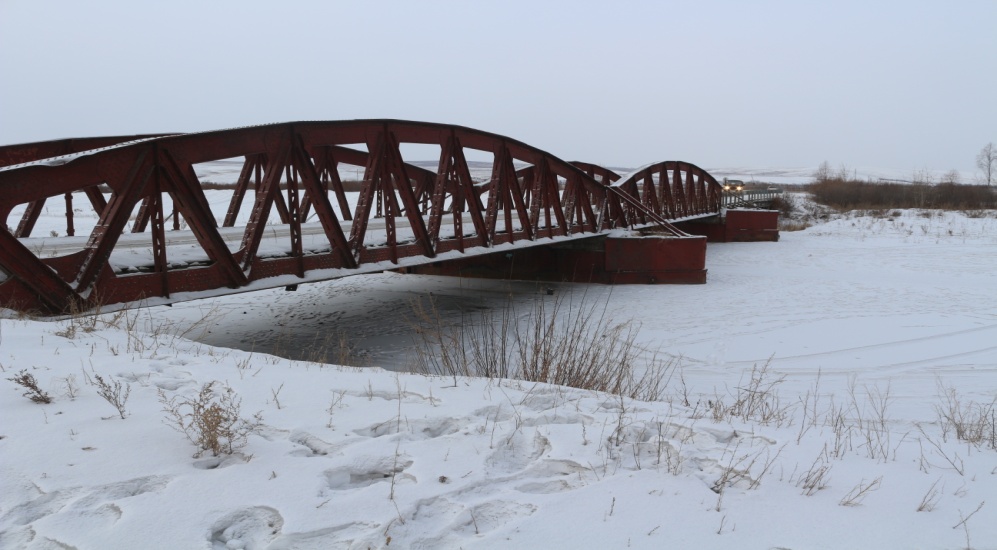 Перечень основных показателей социально-экономического                           развития МР «Чернышевский район»
49
50
51
Муниципальные программы, планируемые к реализации 2017 году
Информация о СВОБОДНЫХ ИНФРАСТРУКТУРНЫХ Площадках на территории Чернышевского района
Информация о СВОБОДНЫХ ИНФРАСТРУКТУРНЫХ Площадках на территории Чернышевского района
Информация о свободных земельных участках на территории Чернышевского района
Администрация муниципального района «Чернышевский район» Забайкальского краяконтактная информация
Адрес: 673460, Забайкальский край, пгт. Чернышевск, ул. Калинина, 14 б,     
                                                        e-mail:   adm.chern@mail.ru 
                                                 
       Наделяев Виктор Владимирович – Глава муниципального района «Чернышевский район», 
                                                                     телефон:8-30(265) 2-18-40

        
	Суханов Андрей Владимирович  – Первый  заместитель руководителя администрации муниципального 			      района  «Чернышевский район»,  телефон: 8-30(265) 2-17-43
		
        Колычева Ольга Решатовна –        Управляющий делами  телефон: 8-30 (265) 2-10-34        
                                                                                    факс:8-30 (265) 2-10-34

                 
         Ларченко Галина Сергеевна –        Начальник отдела экономики, труда и инвестиционной политики
                                                      	        администрации муниципального района «Чернышевский район»,    	                                                 телефон/факс: 8-30(265) 2-12-08
                                                                               	
          Приёмная руководителя администрации:

           Деревцова Наталья Викторовна– секретарь     телефон: 8-30(265) 2-10-19, факс: 8-30(265) 2-10-19